2019-2020     
Book Award
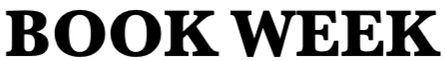 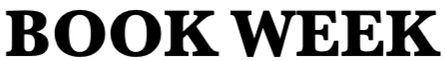 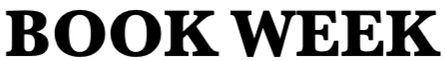 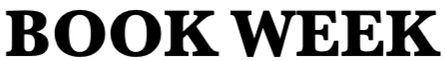 Dulwich College Singapore
      - Online Book Fair
Dulwich College Singapore
      - Online Book Fair
Dulwich College Singapore
      - Online Book Fair
Dulwich College Singapore
      - Online Book Fair
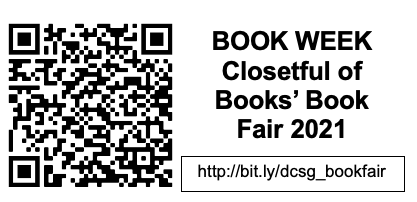 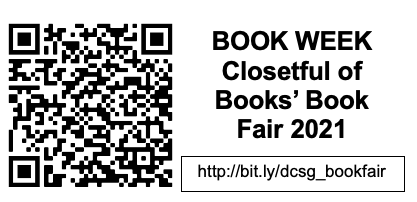 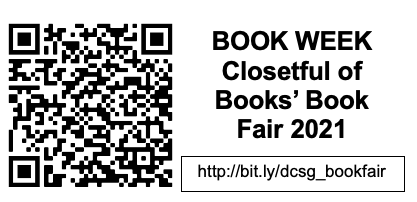 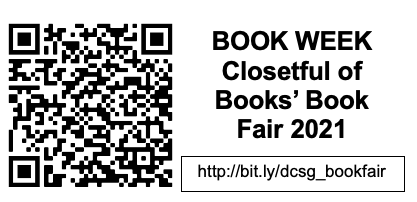 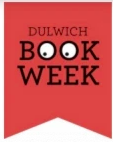 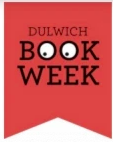 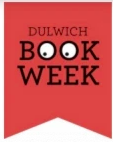 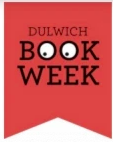 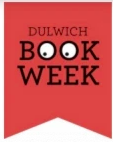 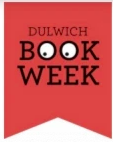 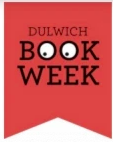 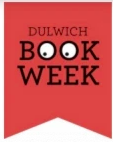 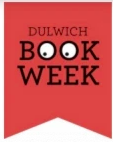 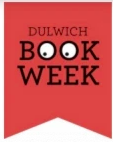 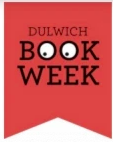 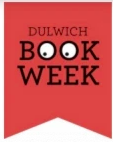 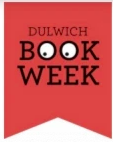 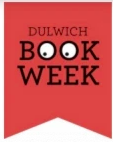 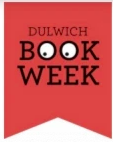 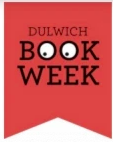 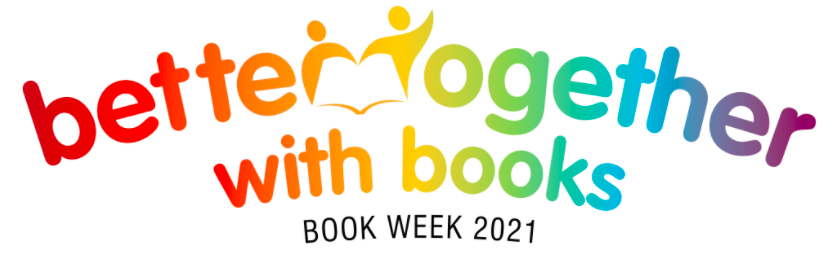 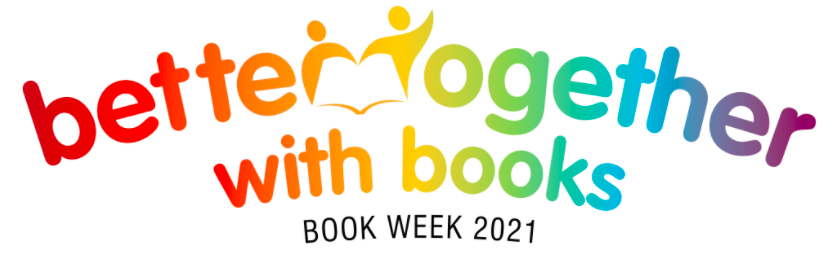 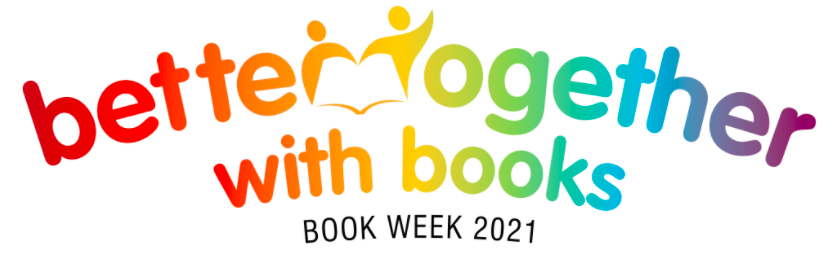 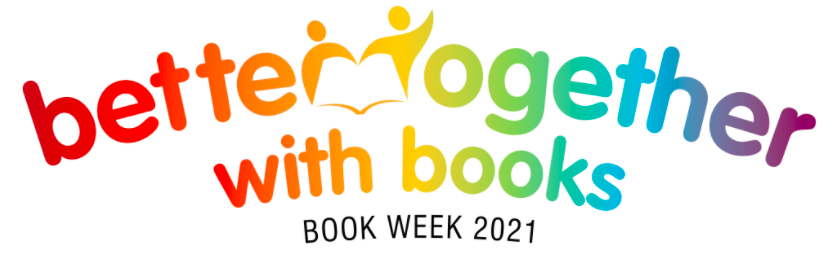 2019-2020     
Book Award
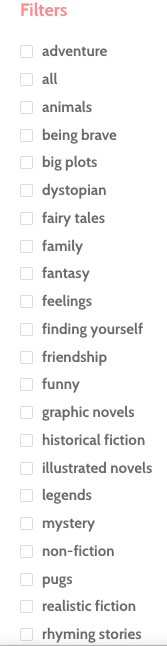 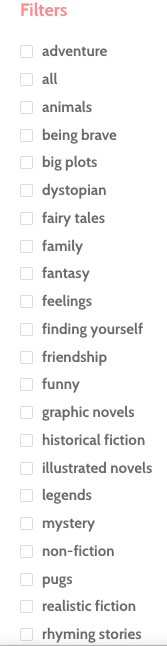 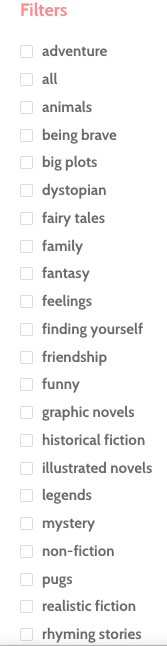 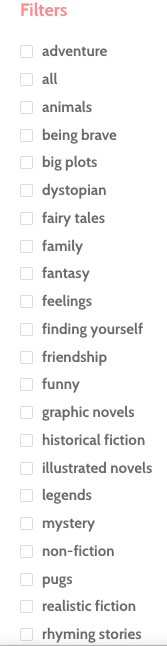